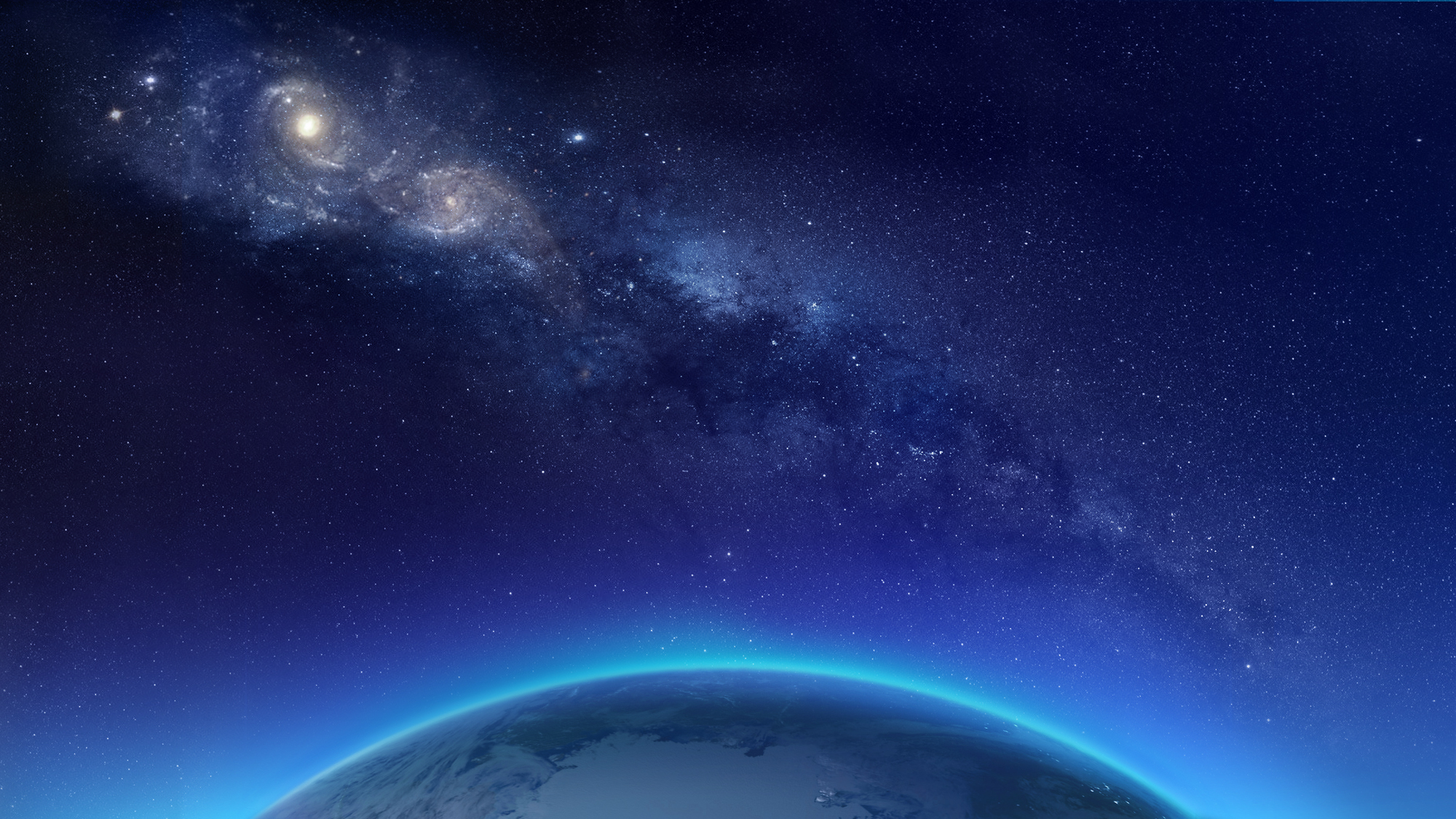 Formulation
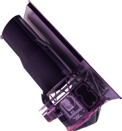 MIDEX/MO (2023),
   SMEX/MO (2025), etc.
Spitzer
8/25/2003
Kepler
3/7/2009
10/30/2018 EOM
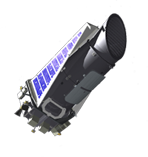 Implementation
Primary Ops
]
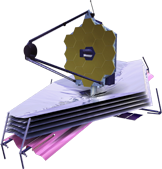 Extended Ops
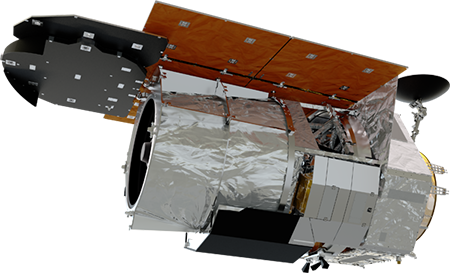 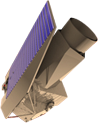 WFIRST
Mid 2020s
Webb
2021
Euclid (ESA)
2022
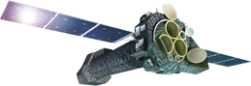 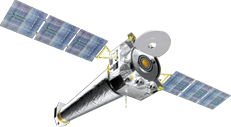 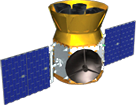 TESS
4/18/2018
XMM—Newton (ESA)
12/10/1999
Chandra
7/23/1999
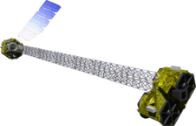 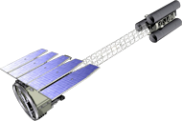 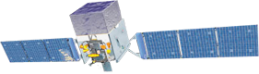 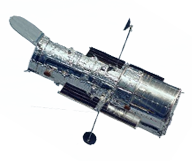 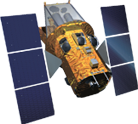 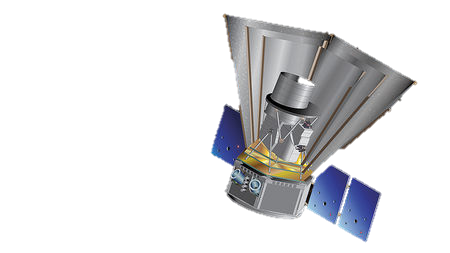 NuSTAR
6/13/2012
IXPE
2021
Fermi
6/11/2008
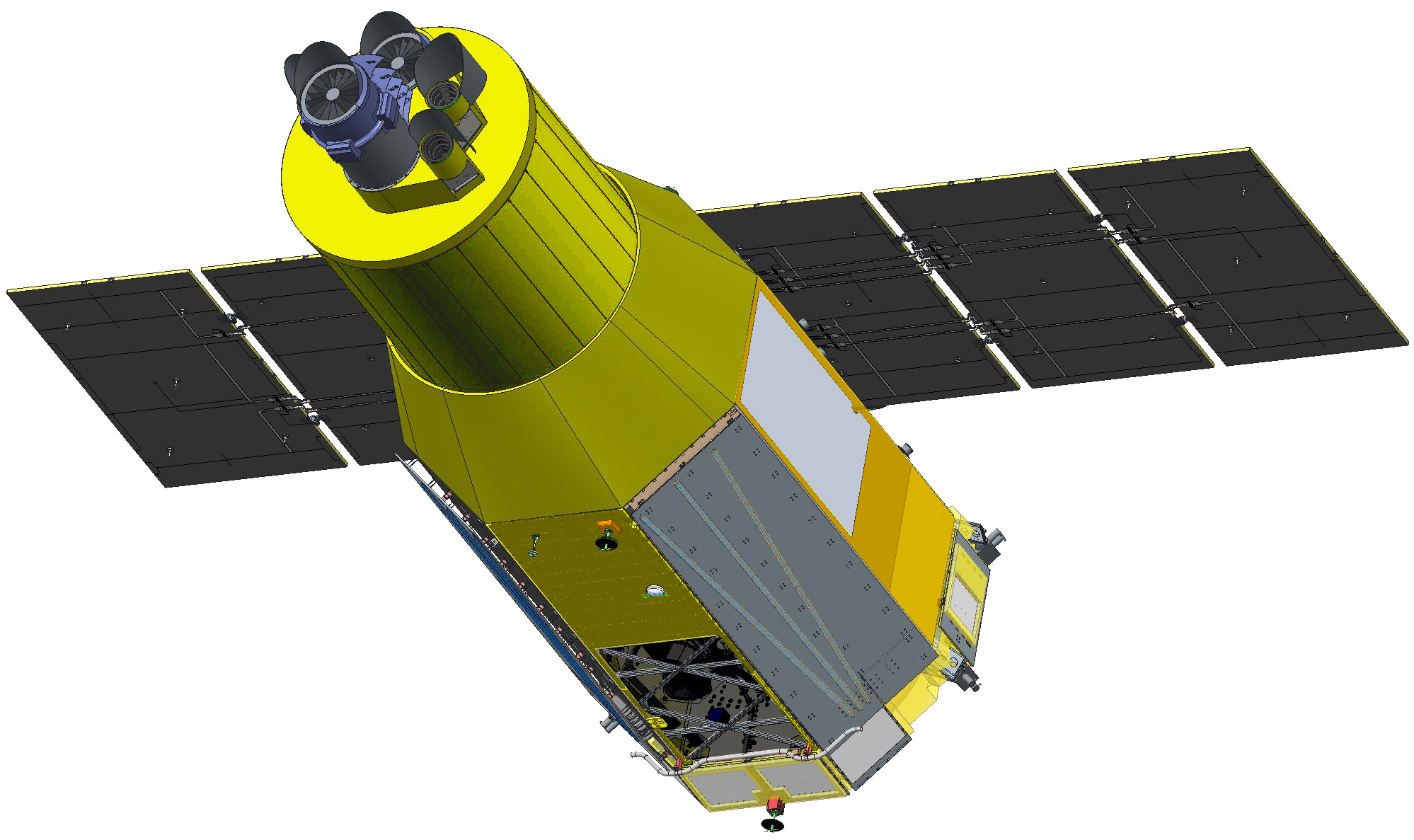 Swift
11/20/2004
SPHEREx
2023
XRISM (XARM) (JAXA)
2022
Hubble
4/24/1990
ISS-NICER
6/3/2017
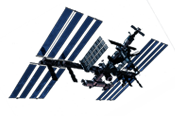 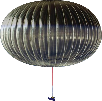 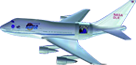 GUSTO
2021
Athena (late 2020s),
   LISA (mid 2030s)
ISS-CREAM
8/14/2017
2/15/2019 EOM
SOFIA
Full Ops 5/2014
Revised
February 21, 2019
[Speaker Notes: Astrophysics is the study of phenomena occurring in the universe and of the physical principles that govern them. Astrophysics research encompasses a broad range of topics, from the birth of the universe and its evolution and composition, to the processes leading to the development of planets and stars and galaxies, to the physical conditions of matter in extreme gravitational fields, and to the search for life on planets orbiting other stars. In seeking to understand these phenomena, astrophysics science embodies some of the most enduring quests of humankind.]
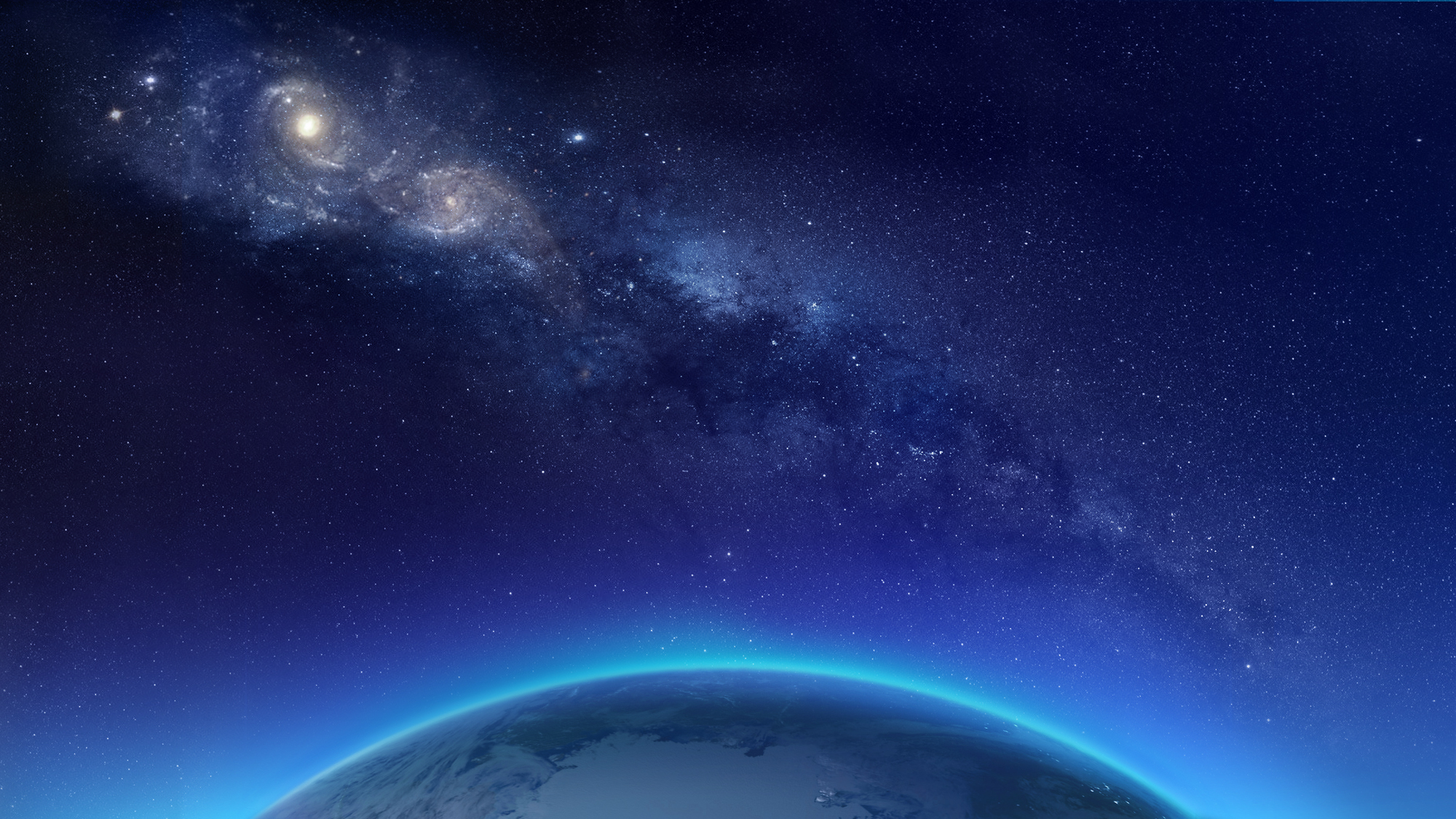 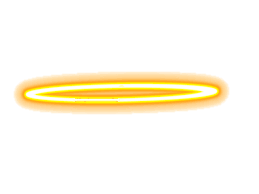 Formulation
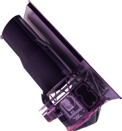 Spitzer
8/25/2003
Kepler
3/7/2009
10/30/2018 EOM
Implementation
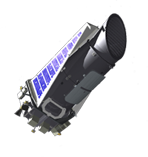 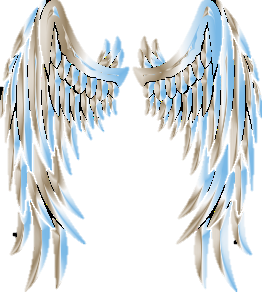 Primary Ops
]
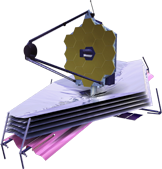 Extended Ops
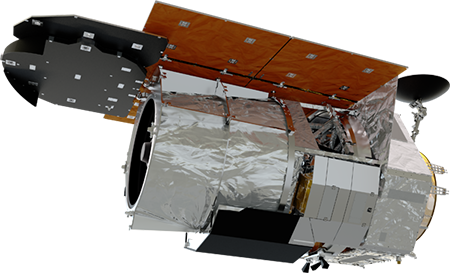 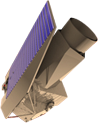 WFIRST
Mid 2020s
Webb
2021
Euclid (ESA)
2022
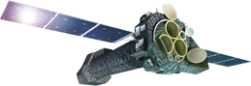 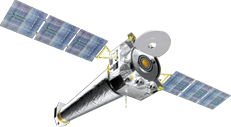 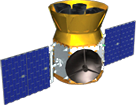 TESS
4/18/2018
XMM—Newton (ESA)
12/10/1999
Chandra
7/23/1999
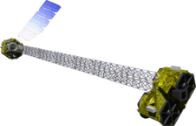 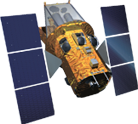 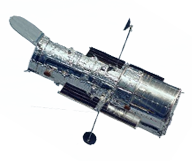 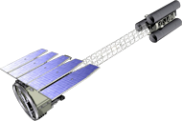 NuSTAR
6/13/2012
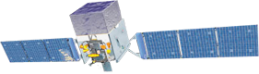 IXPE
2021
Fermi
6/11/2008
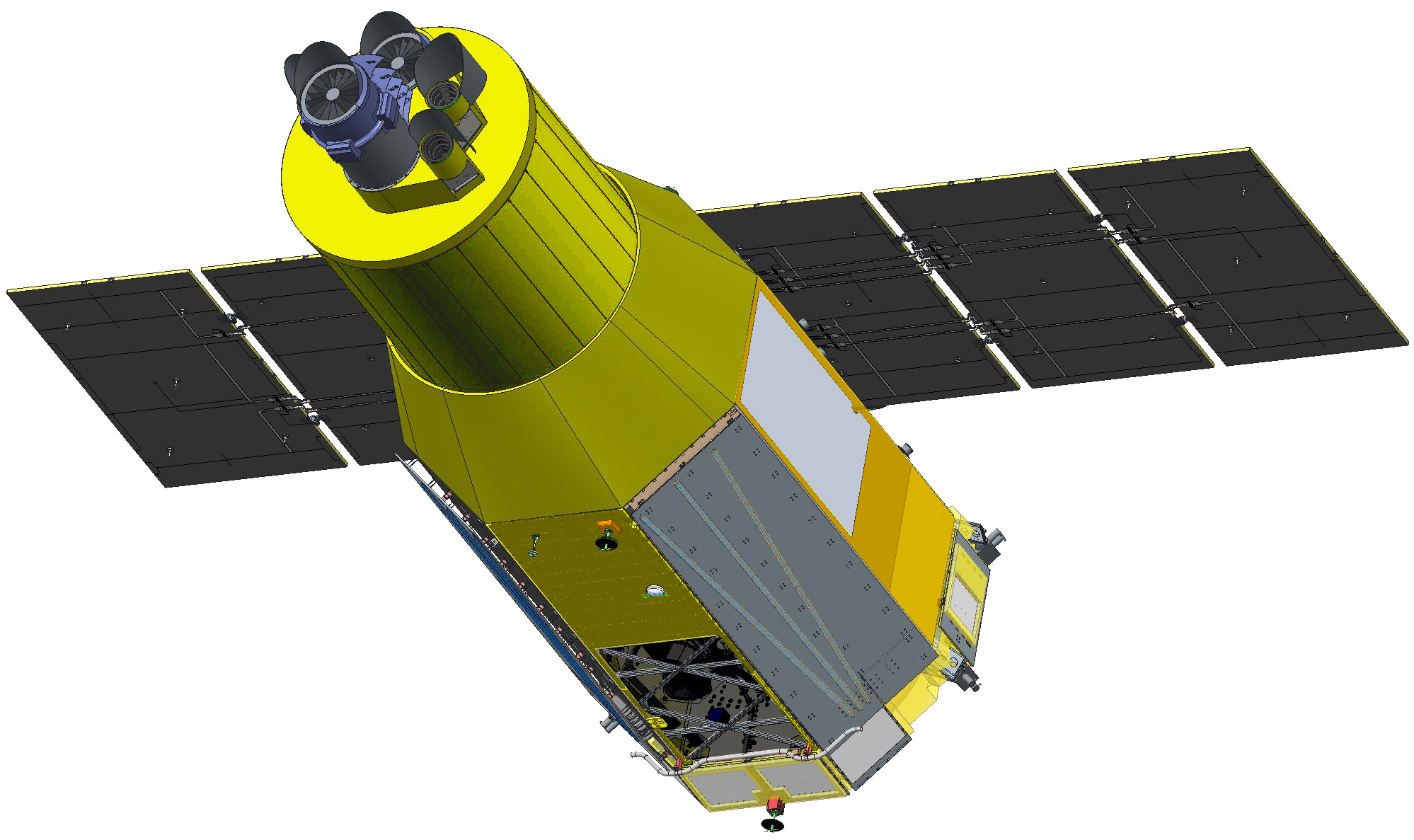 Swift
11/20/2004
Hubble
4/24/1990
XRISM (XARM) (JAXA)
2022
ISS-NICER
6/3/2017
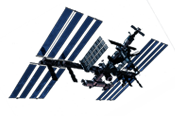 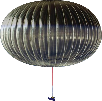 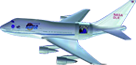 ISS-CREAM
8/14/2017
GUSTO
2021
SOFIA
Full Ops 5/2014
Revised
November 27, 2018
Consistent with FY18 Appropriation
[Speaker Notes: Revised July 18, 2018 with new WFIRST spacecraft]
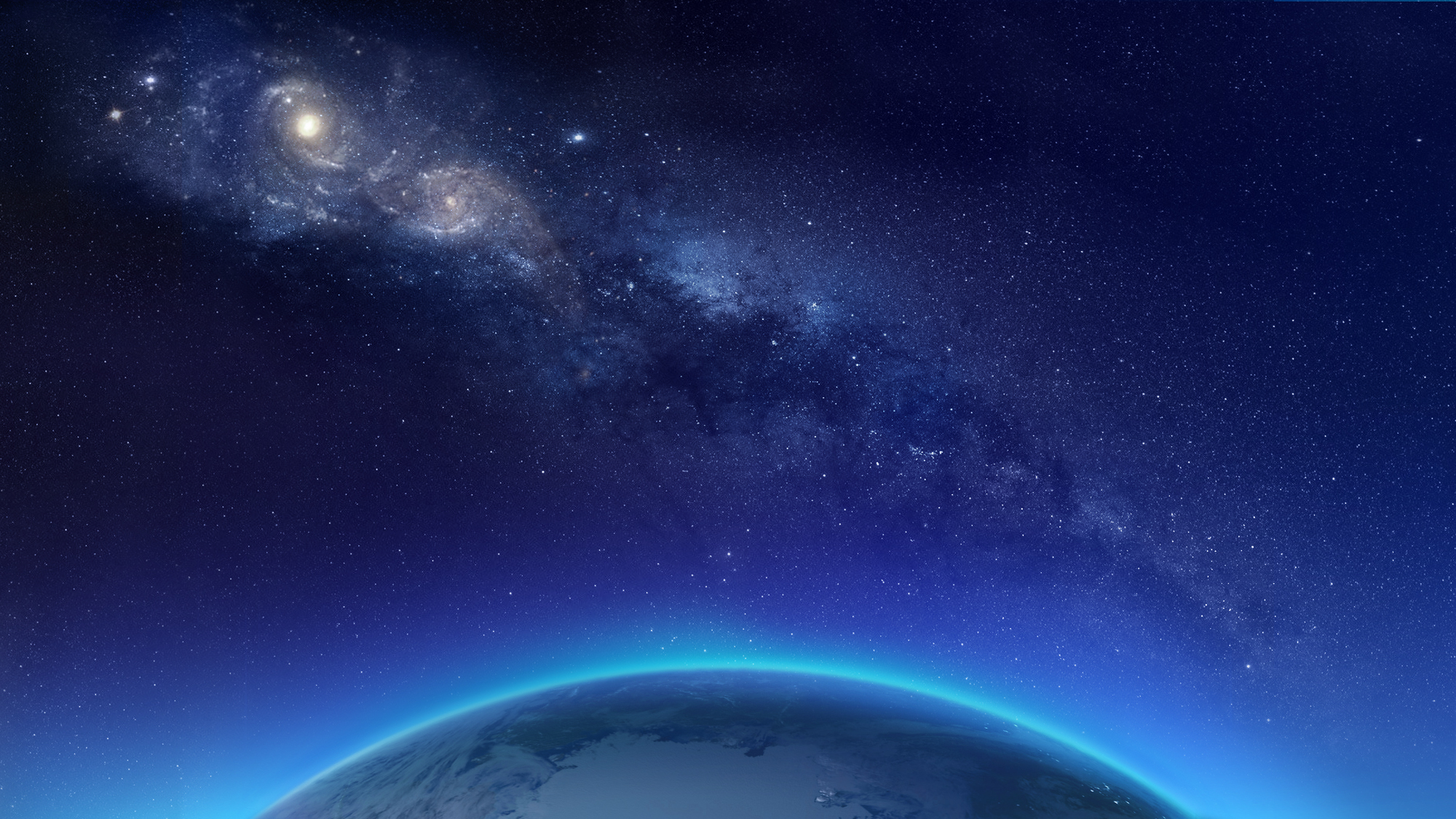 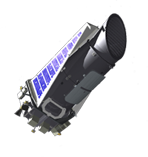 Formulation
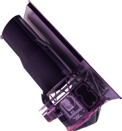 Spitzer
8/25/2003
Kepler
3/7/2009
Implementation
Primary Ops
]
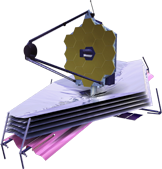 Extended Ops
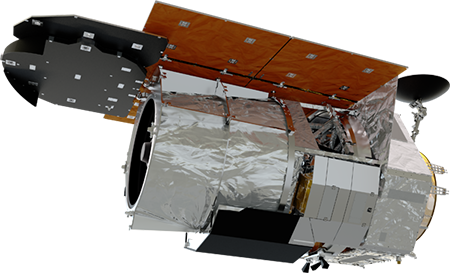 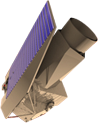 WFIRST
Mid 2020s
Webb
2021
Euclid (ESA)
2022
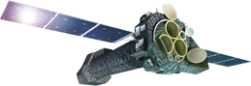 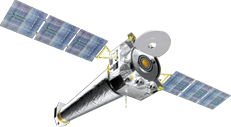 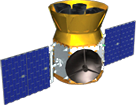 TESS
4/18/2018
XMM—Newton (ESA)
12/10/1999
Chandra
7/23/1999
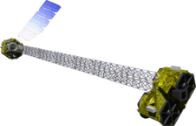 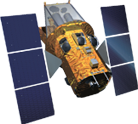 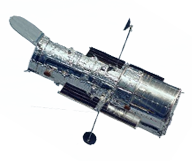 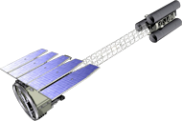 NuSTAR
6/13/2012
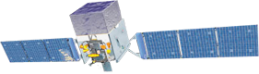 IXPE
2021
Fermi
6/11/2008
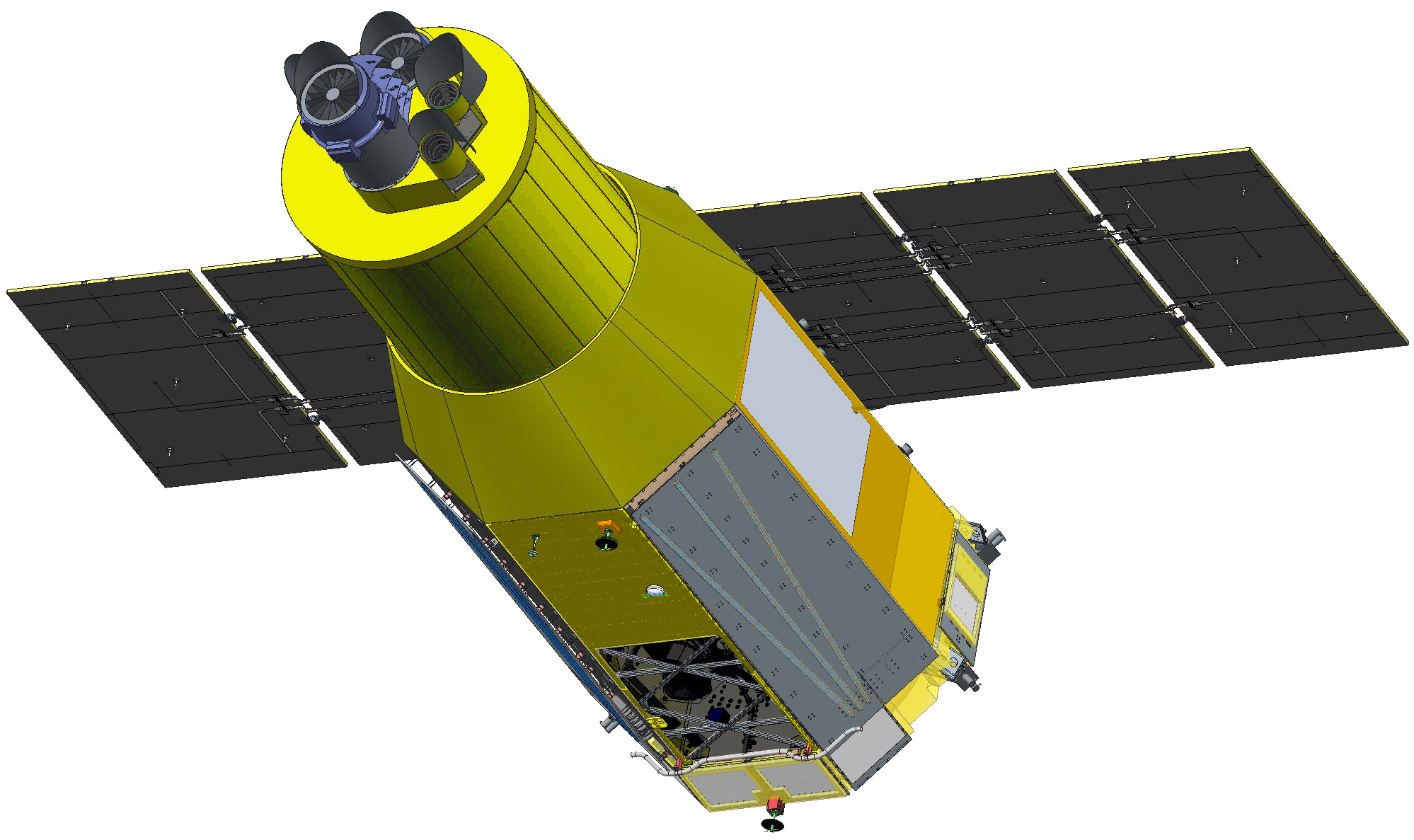 Swift
11/20/2004
Hubble
4/24/1990
XRISM (XARM) (JAXA)
2022
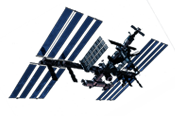 ISS-NICER
6/3/2017
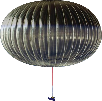 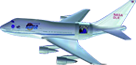 ISS-CREAM
8/14/2017
GUSTO
2021
SOFIA
Full Ops 5/2014
Revised
July 18, 2018
[Speaker Notes: Revised July 18, 2018 with new WFIRST spacecraft]